Aktuelles aus dem Bereich RechtJahresabschlussschulung 2023
Referentin: Claudia Dithmar (RAin), Justiziarin vtw
Agenda
0. Kleine Anfrage aus der Praxis der Betriebskosten
1. Im Zeitalter des Homeoffice - Die teilgewerbliche Nutzung in der Wohnraummiete
2. Schadensersatz- und Aufwendungsersatzansprüche des Mieters und des Vermieters im laufenden und beendeten Mietverhältnis
3. Aktuelle Rechtsprechung
4. Neue Gesetzgebung 2023/ 2024
5. Änderungen im BGB auf Grundlage des neuen Gebäudeenergiegesetzes ab 01.01.2024 – Mieterhöhung NEU wegen energetischer Sanierung im laufenden Wohnraummietverhältnis
6. Weitere allgemeine Voraussetzungen für eine Mieterhöhung nach Modernisierung
7. Mieterhöhung nach Vergleichsmiete
Jahresabschlussschulung 2023
Agenda
8. Neu: Hinweisgeberschutzgesetz- Was haben Wohnungsunternehmen zu beachten?
9. Der digitale Mietvertrag- Die E-Signatur- Ein kleiner Einblick
Jahresabschlussschulung 2023
Kleine Anfrage aus der Praxis der Betriebskosten
Darstellung Vorauszahlungen von Betriebskosten im Miet-/ Nutzungsvertrag?
Jahresabschlussschulung 2023
Auszug aus dem Miet-/NutzungsvertragVorauszahlungen
Jahresabschlussschulung 2023
Auszug aus dem Miet-/NutzungsvertragVorauszahlungen
Jahresabschlussschulung 2023
Auszug aus dem Miet-/NutzungsvertragVorauszahlungen
Jahresabschlussschulung 2023
Vereinbarung über Vorauszahlungen
§ 556 Abs. 2 BGB
Die Vertragsparteien können vorbehaltlich anderweitiger Vorschriften vereinbaren, dass Betriebskosten als Pauschale oder als Vorauszahlung ausgewiesen werden. Vorauszahlungen für Betriebskosten dürfen nur in angemessener Höhe vereinbart werden.
Jahresabschlussschulung 2023
Vereinbarung über Vorauszahlungen
Der Vorauszahlungsbetrag muss daher nicht für die jeweils anfallenden Betriebskostenarten einzeln ausgewiesen sein, sondern es reicht aus einem einheitlichen Betrag für die unter die Umlage fallenden Kosten anzugeben (vgl. Langenberg/ Zehelein, Betriebskosten- und Heizkostenrecht, E. Rn. 7).
Jahresabschlussschulung 2023
Im Zeitalter des Homeoffice:
1. Die teilgewerbliche Nutzung in der Wohnraummiete
Jahresabschlussschulung 2023
Die teilgewerbliche Nutzung in der WohnraummieteGenehmigungsbedürftigkeit der teilgewerbl. Nutzung
Jahresabschlussschulung 2023
Die teilgewerbliche Nutzung in der Wohnraummiete
Jahresabschlussschulung 2023
Die teilgewerbliche Nutzung in der Wohnraummiete
Jahresabschlussschulung 2023
Die teilgewerbliche Nutzung in der WohnraummieteRechtsnatur des Mietvertrages
Jahresabschlussschulung 2023
Die teilgewerbliche Nutzung in der WohnraummieteFolgen
Jahresabschlussschulung 2023
Die teilgewerbliche Nutzung in der Wohnraummiete
Jahresabschlussschulung 2023
Die teilgewerbliche Nutzung in der Wohnraummiete
Jahresabschlussschulung 2023
Die teilgewerbliche Nutzung in der Wohnraummiete
Jahresabschlussschulung 2023
Die teilgewerbliche Nutzung in der Wohnraummiete
Jahresabschlussschulung 2023
Die teilgewerbliche Nutzung in der Wohnraummiete
Jahresabschlussschulung 2023
Teilgewerbliche Nutzung und MietpreisZuschlag
Die Abbildung der (Erlaubnis zur) teilgewerblichen Nutzung im Mietpreis ist nur über einen „Zuschlag“ möglich.
Jahresabschlussschulung 2023
2. Schadensersatz- und Aufwendungsersatzansprüche des Mieters und des Vermieters im laufenden und beendeten Mietverhältnis
Jahresabschlussschulung 2023
Jahresabschlussschulung 2023
Minderung durch den Mieter bei Vorliegen eines Mangels
Jahresabschlussschulung 2023
Schadensersatzansprüche des Mieters bei Vorliegen eines Mangels der Mietsache
Jahresabschlussschulung 2023
Verzug des Vermieters mit der Mangelbeseitigung§ 536a Abs.1 BGB Fallgruppe 3 (Verzug des Vermieters)
Voraussetzungen: Es muss ein fälliger Mangelbeseitigungsanspruch und eine darauf gerichtete Mahnung des Mieters und ein Verschulden des Vermieters an der Verzögerung vorliegen.
Fälligkeit des Beseitigungsanspruchs tritt mit Entstehen des Mangels ein.
Mahnung muss unmissverständlich zum Ausdruck bringen, dass dem Vermieter Nachteile drohen.
Fristsetzung nicht erforderlich.
Jahresabschlussschulung 2023
Umfang der Beseitigungspflicht des Vermieters
Anders als im Baurecht muss der Vermieter nicht immer die Ursache erforschen, sondern kann sich auf die Beseitigung der Symptome beschränken.
Ursachensuche ist geboten, wenn wiederholt ein gleichartiger Mangel auftritt oder wegen der Art des Mangels mit seinem wiederholten Auftreten gerechnet werden muss.
Jahresabschlussschulung 2023
Mängel: Aufwendungsersatz bei Verzug des Vermieters mit der Mängelbeseitigung
AG Stuttgart, Urteil vom 07.03.2023, AZ 31 C 2886/21
Sachverhalt:
Die Parteien streiten um den Ersatz von Kosten für den Einbau einer Gastherme. Die Kläger und Mieter bewohnen seit dem Jahr 1972 die Wohnung X. Die Beklagten und Vermieter wurden im Jahr 2013 durch Erbschaft Eigentümer der genannten Wohnung. 
Am 18.03.2019 meldete der Sohn der Mieter den Vermietern, dass die Gastherme der Firma J im Badezimmer, die zur Heizung und Warmwasserversorgung der Mietwohnung dient, ausgefallen sei. Auf die Meldung erfolgte keine Reaktion von Seiten des Vermieters.
Jahresabschlussschulung 2023
Sodann übersandten die Mieter an die Vermieter ein Schreiben vom 20.03.2019, in dem sie die Beklagten ein Schreiben vom 20.03.2019, in dem sie die Beklagten Vermieter aufforderten, die Gastherme bis zum 22.03.2019 wieder instand zu setzen.
Nachdem nichts passierte, beauftragten die Mieter ein Werkkundendienst mit der Reparatur der Gastherme. Diese empfahlen die Therme zu erneuern. 
Mit Anwaltsschreiben vom 04.04.2029 wurden die Beklagten nochmals von den Mietern aufgefordert, die Heizungs- und Warmwasserversorgung bis zum 18.04.2029 wiederherzustellen.
Jahresabschlussschulung 2023
Dabei wurde den Vermietern mitgeteilt, dass die Mieter nach Fristablauf selbst Handwerker mit der Erneuerung der Therme beauftragen würden. 
Nachdem die Frist abgelaufen war, beauftragten sodann die Mieter die Handwerksfirma mit dem Ausbau und Erneuerung der Gastherme.
Die Mieter forderten die Vermieter auf, den Rechnungsbetrag für die Erneuerung der Therme in Höhe von € 5.934,89 bis zum 25.07.2029 zu zahlen. 
Eine Zahlung blieb aus. Der Mieter habe sich zuvor gegen eine umfassende Modernisierung des Bades (einschließlich der Heizung) durch den Vermieter gewehrt.
Jahresabschlussschulung 2023
Entscheidung:
Die Mieter haben gegen die Vermieter einen Anspruch auf Ersatz der erforderlichen Aufwendungen i.H.v. € 5.934,89 gemäß § 536a BGB. 
Dagegen spricht auch nicht, dass die Mieter sich zuvor gegen eine sog. „Luxus“-modernisierung gewehrt hatten. Die mit der Modernisierung einhergehende Mieterhöhung bedeute für sie eine unangemessene Härte. 
Es sei nach dem Gericht dem Mieter nicht verwehrt, sich gegen eine Modernisierung zu wehren und gleichzeitig Mängelbeseitigung zu verlangen, da die Modernisierung weit über die Erhaltung hinausgeht.
Jahresabschlussschulung 2023
Allerdings: Anzeigepflicht des Mieters über MangelAnderenfalls droht Schadensersatz
Jahresabschlussschulung 2023
Vermieteransprüche bei Rückgabe der Wohnung
Ersatzanspruch des Vermieters nur bei übermäßiger Abnutzung, z.B. Thema Dübellöcher
Schönheitsreparaturen
Jahresabschlussschulung 2023
Abnutzung gehört zum vertragsgemäßen Gebrauch
Jahresabschlussschulung 2023
3. Aktuelle Rechtsprechung
Jahresabschlussschulung 2023
BGH- Urteil vom 5. Oktober 2022 - VIII ZR 117/21 - NZM 2022, 949: Umlagefähigkeit der Kosten für die Mülltrennung
Frage: Stellen die Kosten eines vom Vermieter beauftragten externen Dienstleisters für die Erfassung der Restmüllmenge, der Überprüfung der ordnungsgemäßen Mülltrennung (Kontrolle und ggf. Nachsortierung) und der Reinigung der Standplätze umlagefähige Betriebskosten dar?
Jahresabschlussschulung 2023
BGH- Urteil vom 5. Oktober 2022 - VIII ZR 117/21 - NZM 2022, 949: Umlagefähigkeit der Kosten für die Mülltrennung
Die Kosten eines externen Dienstleisters für die regelmäßige Kontrolle der Restmüllbehälter des Mietobjekts auf Einhaltung der satzungsmäßigen Vorgaben für die Mülltrennung und für die bei fehlerhafter Abfalltrennung erfolgende Nachsortierung von Hand sind im Wohnraummietverhältnis gemäß § 2 Nr. 8 BetrKV auf den Mieter umlegbare Betriebskosten.
Jahresabschlussschulung 2023
BGH vom 13.09.2023 – AZ VIII ZR 109/229Berechtigtes Interesse des Mieters auf Untervermietung
1. Der Sachverhalt
Der Mieter einer Drei-Zimmer-Wohnung in Berlin verlangte von seinem Vermieter die Zustimmung zur Untervermietung zweier Zimmer. Er bewohnt die Wohnung seit 2014, zog dann aber mit seiner inzwischen gewachsenen Familie an den Stadtrand. Seine Berliner Wohnung behielt der Mieter bei und trug vor, von dort aus seine Arbeitsstätte in zehn Gehminuten erreichen zu können. Als Geschäftsführer einer Spedition für Geschäfte in Asien müsse er oft auch nachts arbeiten und übernachte dann auch in Berlin. Daher behalte er ein Zimmer der Wohnung für sich und vermietete die anderen beiden Zimmer unter. Der Vermieter willigte in die Untervermietung nur für ein Jahr ein und verweigerte eine Verlängerung.
Jahresabschlussschulung 2023
2. Entscheidungsgründe
Ob die Wohnung Hauptwohnsitz oder nur eine Nebenwohnung sei, war für den BGH nicht entscheidend. Entscheidend sei, dass der Mieter den Gewahrsam an dem Wohnraum nicht vollständig aufgebe. Zweck von § 553 Abs. 1 BGB sei es, dem Mieter die Wohnung, an der er festhalten will, zu erhalten. Der Gesetzgeber habe die Formulierung in der Vorgängernorm § 549 Abs. 2 BGB von "dringendem Interesse" zu "berechtigtem Interesse" geändert und damit den Anwendungsbereich zugunsten des Mieters erweitert. Nach BGH "gehen daher die berechtigten Interessen des Mieters den Interessen des Vermieters grundsätzlich vor. Sie haben nur dann zurückzustehen, wenn die beabsichtigte Gebrauchsüberlassung für den Vermieter unzumutbar wäre". Der Zweck des § 553 Abs. 1 BGB liege auch darin, die Mobilität und Flexibilität zu erhalten, wenn der Mieter etwa aus beruflichen Gründen einen doppelten Haushalt führen müsse.
Jahresabschlussschulung 2023
4. Neue Gesetzgebung 2023/ 2024
Jahresabschlussschulung 2023
Neue Gesetze ab 01.01.2024
- GEG- Gebäudeenergiegesetz (sog. Heizungsgesetz) ab 01.01.2024
- Wärmeplanungsgesetz (WPG) ab 01.01.2024 
- Preisbremsenverlängerungsverordnung (PBVV)- Die PBVV verlängert die Preisbremsen bei Erdgas, Wärme und Strom bis zum 31.03.2024
- Energieeffizienzgesetz- EnEfG
- § 554 BGB Balkonkraftwerke ab 01.01.2024 (vgl. nächste Folie)
- §§ 555b Abs. 1a, 559e BGB-neu Mieterhöhung wegen Erneuerung   Heizungsanlage ab 01.01.2024 
- Hinweisgeberschutzgesetz ab 06/2023
- Gesetz zur Modernisierung des Personengesellschaftsrechts (MoPeG)- 01.01.2024
Jahresabschlussschulung 2023
Balkonkraftwerke- neu ab 01.01.2024
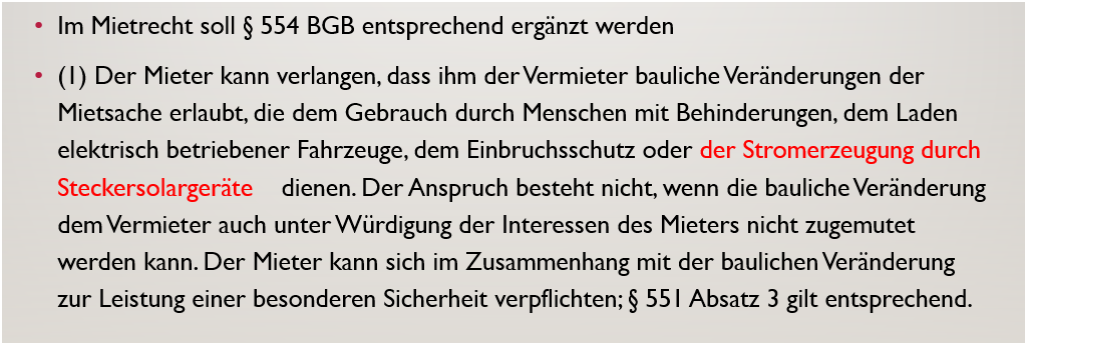 Jahresabschlussschulung 2023
GEG-Änderung: Mieterhöhung NEU wegen Heizungstausch
5. Änderungen im BGB auf Grundlage des neuen Gebäudeenergiegesetzes ab 01.01.2024 – 
Mieterhöhung NEU wegen energetischer Sanierung im laufenden Wohnraummietverhältnis
Jahresabschlussschulung 2023
GEG-Änderung: Mieterhöhung NEU wegen Heizungstausch
Die energetische Sanierung des Gebäudebestandes ist seit einigen Jahren festes Klimaschutzziel in Deutschland. Eigentümer von Gebäuden sollen dieses Ziel durch Dämmung der Gebäudehülle, den Einbau moderner Fenster und durch Investition in eine effizientere und klimafreundlichere Heizanlagentechnik dieses Ziel erreichen.
Der Energieaufwand für Raumwärme und Warmwasserbereitung soll reduziert werden, fossile Energien zurückgedrängt werden.
Deutschland soll 2045 klimaneutral sein, so das Klimaschutzgesetz.
Jahresabschlussschulung 2023
GEG-Änderung: Mieterhöhung NEU wegen Heizungstausch
Zum 01.01.2024 tritt das Gesetz zur Änderung des Gebäudeenergiegesetzes, der Heizkostenverordnung und der Kehr- und Überprüfungsordnung in Kraft. Mit ihm werden auch Anforderungen an neu eingebaute oder aufgestellte Heizungsanlagen eingeführt. Ziel ist, Heizungsanlagen, die mit fossilen Brennstoffen betrieben werden, auf erneuerbare Energien umzustellen.
Aktuell heizt noch jeder zweite der rund 41 Millionen Haushalte in Deutschland mit Erdgas, weitere knapp 25 Prozent mit Heizöl.
Jahresabschlussschulung 2023
GEG-Änderung: Mieterhöhung wegen Heizungstausch NEU
Zur Umsetzung in bestehenden Wohnraummietverhältnisse erfolgen
Änderungen im BGB,
Die ebenfalls ab dem 01.01.2024 gelten.
Was ist neu?
Insbesondere werden 
ein neuer Modernisierungstatbestand, § 555 b Nr. 1 a BGB-neu und 
eine weitere Modernisierungsumlage, § 559e BGB-neu,
eingeführt.
Jahresabschlussschulung 2023
Modernisierung nach aktueller Rechtslage und Mieterhöhung NEU
Nach § 559 Abs. 1 BGB: Hat der Vermieter Modernisierungsmaßnahmen im Sinne von § 555 b Nr. 1,…..durchgeführt, so kann er die jährliche Miete um 8 % der für die Wohnung aufgewendeten Kosten erhöhen.
Erhaltungskosten sind abzuziehen
Nach § 559 Abs. 3a BGB:
Kappung: Die monatliche Miete darf sich innerhalb von 6 Jahren,…., nicht um mehr als 3 Euro je Quadratmeter erhöhen. Beträgt die monatliche Miete vor der Mieterhöhung weniger als 7 Euro pro Quadratmeter Wohnfläche , so darf sie sich nicht um mehr als 2 Euro erhöhen.
.
Jahresabschlussschulung 2023
Modernisierung nach aktueller Rechtslage und Mieterhöhung
Was ist eine Modernisierung, die eine Mieterhöhung begründet ?
z.B. § 555 b Ziffer 1 BGB:
Modernisierungsmaßnahmen sind bauliche Veränderungen durch die in Bezug auf die Mietsache Endenergie nachhaltig eingespart wird (energetische Modernisierung).
Jahresabschlussschulung 2023
Modernisierung nach aktueller Rechtslage und Mieterhöhung
Endenergie kann eingespart werden durch:
die energetische Erneuerung von Bauteilen, z.B. Dämmung von Wänden und Decken oder den Einbau besserisolierter Fenster
Eine Verbesserung der heizungstechnischen Anlage, z.B. durch den Austausch der Heizungsanlage gegen eine Anlage mit einem höheren Jahresnutzungsgrad oder die Dämmung freiliegender Rohrleitungen zur Verringerung von Wärmeverlusten zwischen Anlage und Heizkörpern
Maßnahmen zum Einsatz erneuerbarer Energien, z.B. die Insatllation von Sonnenkollektoren, um die Warmwasserversorgung zu gewährleisten
Jahresabschlussschulung 2023
Exkurs: Modernisierung nach aktueller Rechtslage und Mieterhöhung
Jahresabschlussschulung 2023
Modernisierung nach aktueller Rechtslage und Mieterhöhung
Jahresabschlussschulung 2023
Modernisierung nach aktueller Rechtslage und Mieterhöhung
Jahresabschlussschulung 2023
Modernisierung nach aktueller Rechtslage und Mieterhöhung
Jahresabschlussschulung 2023
NEU: Modernisierung nach § 555b Nr. 1a BGB-neu
Der neue Modernisierungstatbestand des § 555b Nr. 1a BGB-neu erfasst bauliche Veränderungen, durch die mittels Einbaus oder Aufstellung einer Heizungsanlage zum Zweck der Inbetriebnahme in einem Gebäude die Anforderungen des § 71 GEG-neu erfüllt werden.
Auf dieser Grundlage ist § 559e BGB- neu (Modernisierungsmieterhöhung) entstanden. 
Ziel: Er soll Vermietern ein Anreiz bieten, 
die Wärmeversorgung umzustellen auf erneuerbare Energien (nach GEG neu),
wenn bereitgestellte Fördergelder genutzt werden.
Jahresabschlussschulung 2023
§555b Nr.1a BGB neuWann liegt der neue Modernisierungstatbestand vor?
Welche Anforderungen des § 71 GEG neu müssen erfüllt sein?
Es darf nur noch eine Heizungsanlage eingebaut werden, die mindestens 65 Prozent der mit der Anlage bereitgestellten Wärme mit erneuerbaren Energien oder unvermeidbare Abwärme nach Maßgabe der § 71 b bis § 71 g GEG erzeugt.
Gilt nur, wenn der Vermieter eine Heizungsanlage in einem neu errichteten Gebäude oder in einen Bestandsgebäude neu einbaut. Eine Pflicht zur Umstellung zu einem bestimmten Zeitpunkt besteht nicht.
Jahresabschlussschulung 2023
Erhöhung nur bezogen auf Kosten für die HeizungsanlageWas ist mit Heizungsanlage i.S.v. § 71 GEG gemeint?
Jahresabschlussschulung 2023
§555b Nr.1a BGB neuWann liegt der neue Modernisierungstatbestand vor?
Der Vermieter kann frei wählen, wie er die 65 %-EE-Anforderung erfüllt (§ 71 Abs. 2 Satz 1 GEG-neu).
Es gilt eine Technologieoffenheit:
Hausübergabestation zum Anschluss an ein Wärmenetz
Elektrisch angetriebene Wärmepumpe
Stromdirektheizung
Solarthermische Anlage
Heizungsanlage zur Nutzung von Biomasse oder grünen oder blauem Wasserstoff
Jahresabschlussschulung 2023
§555b Nr.1a BGB neuWann liegt der neue Modernisierungstatbestand vor?
Wärmepumpen- Hybridheizung
Solarthermie-Hybridheizung
Jahresabschlussschulung 2023
Zeitliche Geltung
Nach § 72 Abs. 8 GEG-neu muss die 65 %-Anforderung für Bestandsgebäude erfüllt werden:
In einem Gemeindegebiet, in dem am 1.1.2024 mehr als 100.000 Einwohner gemeldet sind, mit Ablauf des 30.06.2026
In einem Gemeindegebiet, in dem am 1.1.2024 100.000 oder weniger Einwohner gemeldet sind, mit Ablauf des 30.06.2028 und
Hintergrund ist das Gesetz für die Wärmeplanung und zur Dekarbonisierung der Wärmenetze (WPG), das zum 01.01.2024 in Kraft tritt.
Jahresabschlussschulung 2023
Gesetz für die Wärmeplanung und zur Dekarbonisierung der Wärmenetze (WPG)
Bis zu diesen Terminen sollen Wärmeplane durch die Versorger/Kommunen erstellt werden.
Die Pflichten sind an die Termine geknüpft, an denen Wärmepläne erstellt sein sollen. Sie hängt aber nicht davon ab, dass tatsächlich ein Wärmeplan erstellt wurde.
Es gibt Sonderregelungen für Übergangszeiträume, wenn eine Heizung nicht mehr repariert werden kann. Hier können für einen bestimmten Zeitraum Übergangsheizungen (für zunächst 5 Jahre) eingebaut werden, die der 65 %-Regelung nicht entsprechen (§ 71 i ff GEG).
Jahresabschlussschulung 2023
Jahresabschlussschulung 2023
Neuer Modernisierungsmieterhöhungstatbestand nach § 559e BGB
Welche Voraussetzungen müssen für den neuen Modernisierungsmieterhöhungstatbestand nach § 559e BGB erfüllt werden?
Jahresabschlussschulung 2023
Gesetzestext § 559 e BGB neu ab 01.01.2024Mieterhöhung nach Einbau einer Heizungsanlage
Jahresabschlussschulung 2023
Voraussetzungen für eine Mieterhöhung
Hat der Vermieter, keine öffentlichen Mittel eingesetzt, kommt keine Mieterhöhung nach § 559e BGB neu in Betracht. 
Er kann eine Mieterhöhung nach § 559 BGB alt durchführen.
Der Vermieter hat grundsätzlich ein Wahlrecht zwischen § 559e BGB neu und § 559 BGB alt.
Jahresabschlussschulung 2023
Voraussetzungen für eine MieterhöhungKappungsgrenze nach §559e BGB neu
Die monatliche Miete darf innerhalb von sechs Jahren um nicht mehr als 0,50 Euro/qm Wohnfläche erhöht werden, auch bei mehreren Heizungsmodernisierungen in diesem Zeitraum.
Führt der Vermieter weitere Modernisierungsmaßnahmen durch, darf die monatliche Miete insgesamt innerhalb von sechs Jahren die Kappungsgrenzen nach § 559 Abs. 3 a Satz 1 und 2 BGB von drei Euro/qm Wohnfläche bzw. zwei Euro/qm bei einer Ausgangsmiete unter sieben Euro/qm nicht übersteigen.
Die 0,50 Euro/qm werden nicht hinzugerechnet. Später Fallbeispiele.
Jahresabschlussschulung 2023
Wahlmöglichkeit: Maßnahme nach § 555b Nr.1 a BGB-neu und § 555b Nr. 1 BGB
Führt der Vermieter eine Modernisierung der Heizungsanlage nach § 555b Nr. 1a BGB-neu durch, die auch die Voraussetzungen des § 555b Nr. 1 BGB erfüllt, kann er wählen:
1. § 555b Nr. 1a BGB-neu
Erhöhung der Jahresmiete um 10 % bei Inanspruchnahme öffentlicher Mittel
Ersparte Erhaltungsmaßnahmen pauschal 15 % abziehen
Kappungsgrenzen beachten: innerhalb 6 Jahren max. 0,50 Euro/qm, insgesamt maximal drei bzw. zwei Euro/qm
Jahresabschlussschulung 2023
Wahlmöglichkeit: Maßnahme nach § 555b Nr.1 a BGB-neu und § 555b Nr. 1- alt BGB
2. Mieterhöhung nach § 559 BGB i.V.m. § 555b Nr. 1 BGB 
- Erhöhung der Jahresmiete um 8 % der Kosten
- Zuschüsse sind von aufgewendeten Kosten und ersparte Erhaltungskosten in angemessener Höhe abzuziehen
- Kappungsgrenzen beachten
Jahresabschlussschulung 2023
Jahresabschlussschulung 2023
Jahresabschlussschulung 2023
Fallbeispiel
Jahresabschlussschulung 2023
Weiteres Fallbeispiel
Fallvariante 2 (Übergangsheizung): V tauscht die bestehende Heizungsanlage gegen eine Übergangsheizung aus. Die Übergangsheizung führt zu einer Einsparung von Endenergie. Erhöht V die Miete nach § 559 BGB um 0,40 EUR/m², ist innerhalb der nächsten sechs Jahre wegen etwaiger heizungsanlagenbezogener Modernisierungsmaßnahmen (§ 555b Nr. 1 BGB oder § 555b Nr. 1a BGB) nur noch eine weitere Modernisierungsmieterhöhung um 0,10 EUR/m² zulässig. Dies gilt unabhängig davon, ob er für die weitere Erhöhung § 559 BGB oder § 559e BGB auswählt. Wegen sonstiger, nicht heizungsanlagenbezogener Modernisierungsmaßnahmen ist im laufenden Bezugszeitraum noch Raum für eine Mieterhöhung um 2,60 EUR/m² bzw. 1,60 EUR/m².
Jahresabschlussschulung 2023
Weiterer praktischer Fall
Fallvariante 3 (frühere Modernisierungsmieterhöhung, alsdann Heizungsaustausch): Innerhalb der letzten sechs Jahre hat V bereits Modernisierungsmieterhöhungen iHv 2,70 EUR/m² Wohnfläche ausgesprochen. Wegen eines nunmehr durchgeführten Heizungsaustauschs ist nur noch ein Auffüllen der Gesamtkappungsgrenze um maximal 0,30 EUR/m² zulässig.
Jahresabschlussschulung 2023
6. Weitere allgemeine Voraussetzungen für eine Mieterhöhung nach Modernisierung
Jahresabschlussschulung 2023
Mieterhöhung bei Modernisierung- Allgemeine Voraussetzungen
Jahresabschlussschulung 2023
Erhöhungserklärung nach § 559 b BGB
Jahresabschlussschulung 2023
Alternative: Modernisierungsvereinbarung
Jahresabschlussschulung 2023
Exkurs:
7. Mieterhöhung nach Vergleichsmiete
Jahresabschlussschulung 2023
Mieterhöhung bis ortsübliche Vergleichsmiete § 558 BGB
Jahresabschlussschulung 2023
Mieterhöhung bis ortsübliche Vergleichsmiete § 558 BGB
Jahresabschlussschulung 2023
Mieterhöhung bis ortsübliche Vergleichsmiete § 558 BGB
Jahresabschlussschulung 2023
Mieterhöhung bis ortsübliche Vergleichsmiete § 558 BGB
Jahresabschlussschulung 2023
Mieterhöhung bis ortsübliche Vergleichsmiete § 558 BGB
Jahresabschlussschulung 2023
Mieterhöhung bis ortsübliche Vergleichsmiete § 558 BGB
Jahresabschlussschulung 2023
Mieterhöhung bis ortsübliche Vergleichsmiete § 558 BGB
Jahresabschlussschulung 2023
8. Neu: 
		             Hinweisgeberschutzgesetz
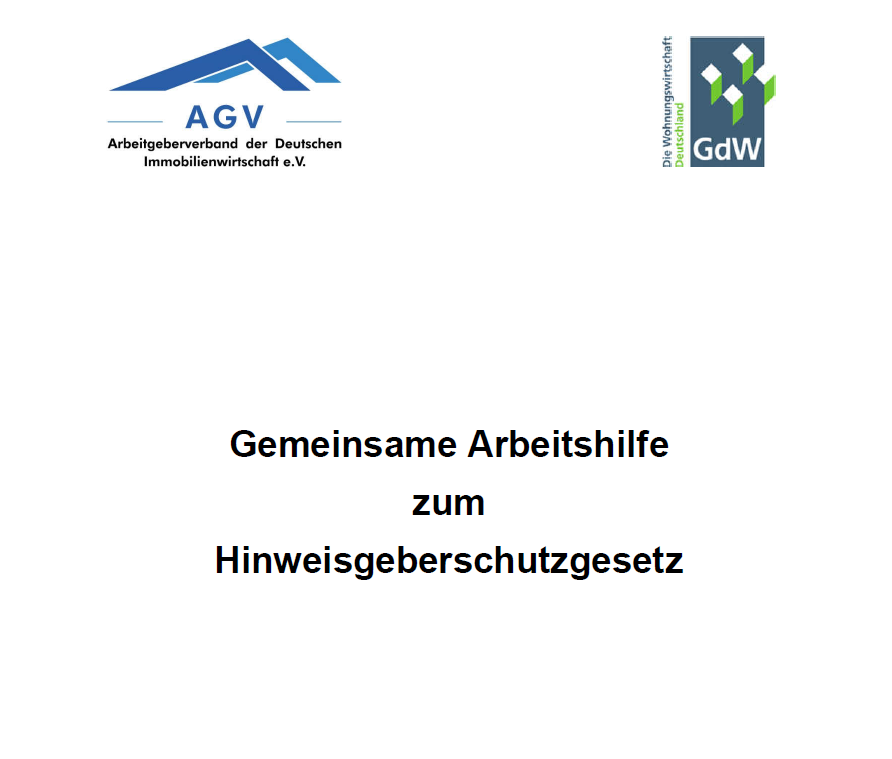 Jahresabschlussschulung 2023
Persönlicher Geltungsbereich
Im Juni 2023 in Kraft getreten
Persönlicher Geltungsbereich
Ziel des Gesetzes ist es nach § 1 Abs. 1, den Schutz von natürlichen Personen zu gewährleisten, die im Zusammenhang mit ihrer beruflichen Tätigkeit oder im Vorfeld ihrer beruflichen Tätigkeit Informationen über „Verstöße“ erlangt haben und diese an die nach diesem Gesetz vorgesehenen Meldestellen melden oder offenlegen, die sogenannten „hinweisgebenden Personen“.
Jahresabschlussschulung 2023
Sachlicher Anwendungsbereich
Nach § 2 Abs. 1 HinSchG betrifft das Gesetz die Meldung und ggf. die Offenlegung von Informationen über rechtswidrige Umstände, die in § 2 HinSchG enumerativ aufgeführt werden, insbesondere
Verstöße, die strafbewehrt sind also alle Verstöße gegen Vorschriften des Strafgesetzbuches (z.B. Beleidigung, üble Nachrede, Körperverletzung, Unterschlagung, Untreue, Vorenthaltung von Sozialversicherungsleistungen oder Lohnwucher), aber auch Verstöße gegen die Strafvorschriften, die nicht im StGB zu finden sind (z.B. § in 119 BetrVG; § 23 ArbZG). Verstöße, die bußgeldbewehrt sind, soweit die verletzte Vorschrift dem Schutz von Leben, Leib oder Gesundheit oder dem Schutz der Rechte von Beschäftigten oder der Vertretungsorgane dient (z.B. § 22 ArbZG, § 121 BetrVG).
Jahresabschlussschulung 2023
Sachlicher Anwendungsbereich
Verstöße, die bußgeldbewehrt sind, soweit die verletzte Vorschrift dem Schutz von Leben, Leib oder Gesundheit oder dem Schutz der Rechte von Beschäftigten oder der Vertretungsorgane dient
Jahresabschlussschulung 2023
Meldung und Offenlegung
Die genannten Sachverhalte können gemeldet oder unter bestimmten Voraussetzungen offengelegt werden.
„Meldungen“ i.S.d. § 2 Abs. 1 HinSchG sind gemäß § 3 Abs. 4 HinSchG Mitteilungen von Informationen über Verstöße an interne Meldestellen i.S.d. § 12 HinSchG oder externe Meldestellen i.S.d. §§ 19 bis 24 HinschG (siehe dazu unten 3.). 
„Offenlegung“ i.S.d. § 2 Abs. 1 HinSchG bezeichnet nach § 3 Abs. 5 HinSchG das Zugänglichmachen von Informationen oder Verstöße gegenüber der Öffentlichkeit (Presse, Internet, TV etc.; s.u. 5.).
Jahresabschlussschulung 2023
Meldeverfahren
a) Pflicht zur Einrichtung interner Meldestellen
Nach § 12 Abs. 1 Satz 1 haben „Beschäftigungsgeber“ ab einer bestimmten Beschäftigtenzahl (s.u.) dafür zu sorgen, dass bei ihnen mindestens eine Stelle für interne Meldungen eingerichtet ist und betrieben wird, an die sich Beschäftigte zur Meldung an Verstößen wenden können. Für kommunale und kreiseigene Unternehmen gibt es eine Sonderregelung.
Jahresabschlussschulung 2023
Umsetzungspflicht nach Beschäftigtenzahl
Damit ist das Gesetz grundsätzlich von allen privaten und öffentlichen Arbeitgebern zu beachten.
bis 49 Beschäftigte keine Pflicht zur Einrichtung einer Meldestelle
50 bis 249 Beschäftigte Pflicht zur Einrichtung einer internen Meldestelle bis 17.12.2023
ab 250 Beschäftigte Pflicht zur Einrichtung der internen Meldestelle ab Inkrafttreten des Gesetzes im Juni 2023
Jahresabschlussschulung 2023
Sonstiges
Nach § 14 Abs. 2 HinSchG können mehrere private Beschäftigungsgeber mit in der Regel 50 bis 249 Beschäftigten (zur Zählweise s.o.) für die Entgegennahme von Meldungen und die im Gesetz vorgesehenen Maßnahmen eine gemeinsame Stelle einrichten und betreiben.
Nach der Gesetzesbegründung soll in kleineren Unternehmen – ohne das näher zu spezifizieren – ein Mitarbeiter mit Doppelfunktion, z.B. Compliancebeauftragte(r), Integrationsbeauftragte(r), oder AGG-Beschwerdestelle, auch als interne Meldestelle fungieren können.
Jahresabschlussschulung 2023
Kommunale Wohnungsunternehmen- Ausnahmeregelung
Für kommunale oder kreiseigene Unternehmen gibt es eine bedeutsame Ausnahmeregelung.
Gemäß § 12 Abs. 1 Satz 4 HinSchG besteht keine Pflicht nach diesem Gesetz zur Einrichtung und zum Betrieb interner Meldestellen für Gemeinden und Gemeindeverbände und solche Beschäftigungsgeber, die im Eigentum oder unter der Kontrolle von Gemeinden und Gemeindeverbänden stehen. Es wird vielmehr auf die Regelungen des jeweiligen Landesrechts verwiesen. Landesrechtliche Regelungen dieser Art gibt es noch nicht.
Jahresabschlussschulung 2023
Die Einrichtung einer internen Stelle-auch Beauftragung eines externen Dienstleisters möglich
Nach § 14 Abs. 1 HinSchG kann eine interne Meldestelle eingerichtet werden, in dem eine bei dem jeweiligen Beschäftigungsgeber oder bei der jeweiligen Organisationseinheit beschäftigte Person, eine aus mehreren beschäftigten Personen bestehende Arbeitseinheit oder ein Dritter mit den Aufgaben einer internen Meldestelle betraut wird.
„Interne Meldestelle“ heißt somit nicht, dass diese mit eigenen Arbeitnehmern besetzt sein muss. 
Es ist freie Organisationsentscheidung des Arbeitgebers, ob er diesen Weg geht oder einen externen Dienstleister beauftragt.
Jahresabschlussschulung 2023
Die Einrichtung einer internen Stelle-auch Beauftragung eines externen Dienstleisters möglich
Er muss jedoch in diesem Fall in den vertraglichen Abmachungen sicherstellen, dass der externe Dienstleister nach den Regelungen des HinSchG agiert. Die Verantwortung dafür verbleibt beim „Beschäftigungsgeber“.
Jahresabschlussschulung 2023
Die Einrichtung einer internen Stelle-auch Beauftragung eines externen Dienstleisters möglich
Nach § 12 Abs. 4 HinSchG erteilen die Beschäftigungsgeber der internen Meldestelle die notwendigen Befugnisse, damit sie ihre Aufgaben wahrnehmen kann, insbesondere um Meldungen zu prüfen und Folgemaßnahmen zu ergreifen.
nach § 15 Abs. 2 HinSchG die Pflicht zur Schulung der Mitarbeiter. Der Beschäftigungsgeber hat dafür Sorge zu tragen, dass die mit den Aufgaben beauftragten Personen über die notwendige Fachkunde verfügen. Das bedarf in der Regel einer grundlegenden Aus- aber auch der Weiterbildung.
Jahresabschlussschulung 2023
Die Einrichtung einer internen Stelle-auch Beauftragung eines externen Dienstleisters möglich
- Freistellung von der Arbeitspflicht unter Fortzahlung der Vergütung 	für 	die Durchführung der Aufgaben der Meldestelle bei interner 	Organisation.
- Schaffung von Verfahrensregelungen nach den Vorschriften des 	HinSchG; es besteht ggf. ein Mitbestimmungsrecht des 	Betriebsrats nach § 87 Abs. 1 Nr. 1 BetrVG34 (auch bei 	Delegation an externe Dienstleister).
Jahresabschlussschulung 2023
Verschwiegenheitspflichten
§ 6 Abs. 3 HinSchG regelt darüber hinaus die Verschwiegenheitspflichten von Personen, die für eine Meldestelle tätig werden. Sie haben Verschwiegenheits- und Geheimhaltungspflichten einzuhalten.
Jahresabschlussschulung 2023
Dokumentation der Meldungen
Nach § 11 Abs. 1 HinSchG haben Personen, die in einer Meldestelle für die Entgegennahme von Meldungen zuständig sind, alle eingehenden Meldungen in dauerhaft abrufbarer Weise unter Beachtung des Vertraulichkeitsgebotes der §§ 6 und 8 HinSchG (s.o.) zu dokumentieren.
Jahresabschlussschulung 2023
Folgemaßnahmen i.S.d. § 17 Abs. 1 Nr. 6 HinSchG
Folgemaßnahmen i.S.d. § 17 Abs. 1 Nr. 6 HinSchG für interne Meldestellen kommen nach § 18 HinSchG konkret insbesondere folgende Maßnahmen in Betracht:
- interne Untersuchungen bei dem Beschäftigungsgeber und bei der jeweiligen Organisationseinheit und das Kontaktieren betroffener Personen und Arbeitseinheiten,
- die hinweisgebende Person an andere zuständige Stellen verweisen,
- das Verfahren aus Mangel an Beweisen oder aus anderen Gründen abschließen oder
- das Verfahren an eine zuständige Behörde zwecks weiterer Untersuchungen abgeben.
Jahresabschlussschulung 2023
Rückmeldung
- eine zuständige Behörde.
Voraussetzung für die Weitergabe von Informationen ist die Beachtung von Vertraulichkeitsvorschriften.
Rückmeldung
Nach § 17 Abs. 2 HinSchG gibt die interne Meldestelle der hinweisgebenden Person innerhalb von drei Monaten nach der Bestätigung des Eingangs der Meldung oder wenn der Eingang nicht bestätigt wurde, spätestens drei Monate und sieben Tage nach Eingang der Meldung eine Rückmeldung.
Jahresabschlussschulung 2023
Externe Meldestelle
§§ 19 ff. HinSchG sehen die Errichtung externer Meldestellen in Bundes- und Landesbehörden in deren Zuständigkeitsbereich sowie bei der BaFin und dem Bundeskartellamt in deren Zuständigkeitsbereich vor.
Wahlrecht
Personen, die beabsichtigen, Informationen über einen Verstoß zu melden, können nach § 7 Abs. 1 HinSchG wählen, ob sie sich an eine interne Meldestelle oder eine externe Meldestelle wenden.
Jahresabschlussschulung 2023
Schutzmaßnahmen für Hinweisgeber
Besonderen Schutz genießen nach § 33 HinSchG hinweisgebende Personen, sofern sie intern gemäß § 17 HinSchG oder extern gemäß § 28 HinSchG Meldung erstattet haben oder eine Offenlegung gemäß § 32 HinSchG vorgenommen haben.
Verbot von Repressalien
Weitere Schutzvorschriften sind in §§ 36ff. HinSchG geregelt. Nach § 36 Abs. 1 HinSchG sind gegen hinweisgebende Personen gerichtete Repressalien verboten.
Jahresabschlussschulung 2023
9. Der digitale Mietvertrag- Die E-Signatur
Jahresabschlussschulung 2023
Unterliegt der Abschluss eines Mietvertrages einer besonderen Form?
§ 550 BGB
Unbefristete Mietverträge bedürfen keiner Form.
Sie können mündlich geschlossen werden.
Die Schriftform entspricht jedoch der Ordnungsmäßigkeit der Geschäftsführung und ist in der Praxis noch die übliche Form. In Einzelfällen ist Schriftform vereinbart.
§ 126 BGB (Schriftform): erfordert eigenhändige Unterschrift
Jahresabschlussschulung 2023
Die digitale Unterschrift- Mietvertrag
Ein Mietvertrag kann jedoch rechtssicher digital unterschrieben werden.
Hierfür gibt es die Elektronische Signatur.
Mit § 126 a BGB wurde die Elektronische Form eingeführt. Mit ihr kann die händische Unterschrift (Schriftform) ersetzt werden.
Jahresabschlussschulung 2023
Digitalisierung in der Wohnungswirtschaft:Elektronische Signaturen bei Abschluss eines Mietvertrages
Jahresabschlussschulung 2023
Grundlage für elektronische Signaturen
Jahresabschlussschulung 2023
Formen. Die Anforderungen an die Überprüfbarkeit der Identität des Unterzeichners steigen mit jeder Stufe:
Jahresabschlussschulung 2023
Einfache (EES) Elektronische Signatur
Beispiele:
Eingescannte Unterschrift
Eingetippter Name unter einer E-Mail

Keine genauen Vorschriften. Identität kann nicht festgestellt werden.
Jahresabschlussschulung 2023
Fortgeschrittene (FES) und qualifizierte (QES) elektronische Signatur
Signaturzertifikate
Die höchste Sicherheitsstufe bietet die Qualifizierte elektronische Signatur – QES. Bei dieser kann zweifelsfrei nachvollzogen werden, wer unterzeichnet hat und dass die Identität des Signierenden mit der von der Signatur ausgewiesenen Identität übereinstimmt. Dies wird durch eine Zwei-Faktor-Authentifizierung gewährleistet, bei der man sich zunächst bei einem qualifizierten Vertrauensdiensteanbieter wie der Bundesdruckerei (D-Trust GmbH) legitimiert und dann mit einer TAN-Nummer den Zusammenhang zwischen der Signatur und der eigenen Identität verifiziert.
Jahresabschlussschulung 2023
Welche elektronische Signatur bei welcher Formvorschrift?
Jahresabschlussschulung 2023
Auszug/ Text Bundesnetzagentur - Homepage:Liste von Vertrauensdiensteanbieter
„Elektronische Signaturen gibt es als qualifizierte und nicht qualifizierte Signaturen. Nur qualifizierte Signaturen bieten eine besonders hohe Beweiskraft und entsprechen in ihrer Rechtswirkung der handschriftlichen Unterschrift. Sie werden ausschließlich von qualifizierten Vertrauensdiensteanbietern angeboten, die man leicht am EU-Vertrauenssiegel erkennt.
Bei der Nutzung von Onlineangeboten, die elektronische Signaturdienste umfassen, sollte der Nutzer daher sicherstellen, dass er die für seinen Anwendungsfall passende Signatur (qualifiziert oder nicht qualifiziert, Eigen- oder Fremdunterschrift) erhält. Dazu informieren die Vertrauensdiensteanbieter. vgl. Liste unter Bundesnetzagentur“
Jahresabschlussschulung 2023
Vielen Dank für Ihre Aufmerksamkeit!
claudia.dithmar@vtw.de
Tel.: 0361-34010-216
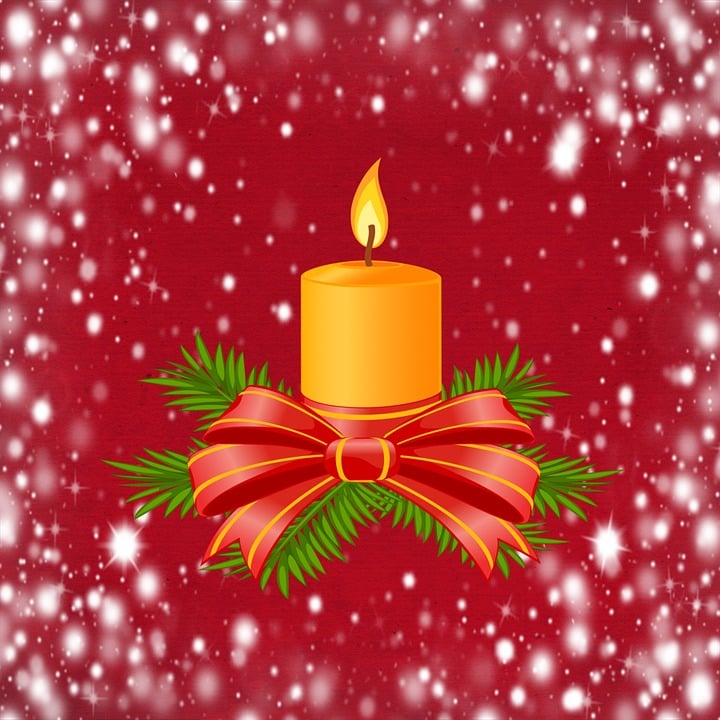 Jahresabschlussschulung 2023